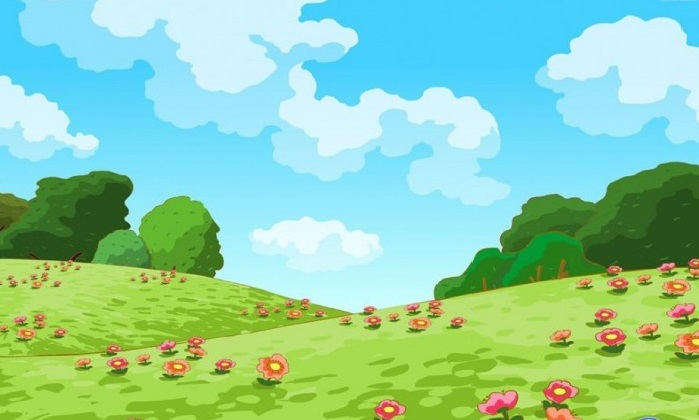 Начать
Тренажер «Устройство компьютера»
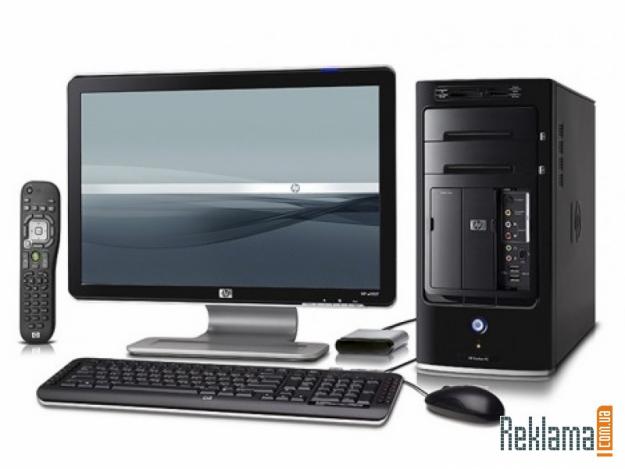 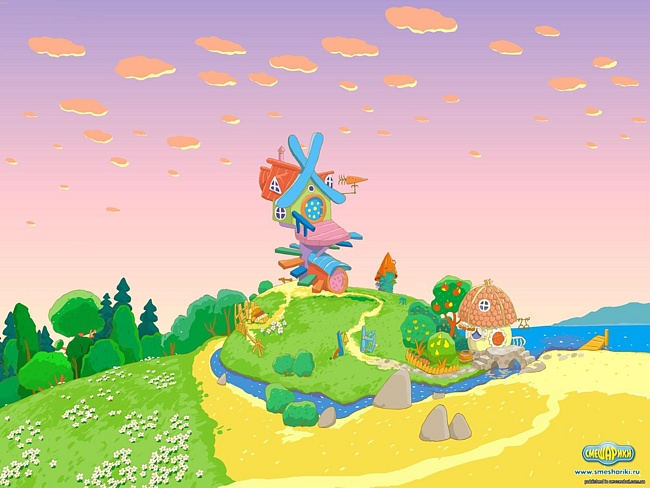 Помоги Крошу дойти до Ёжика и вручить ему подарок от друзей на День Рождения
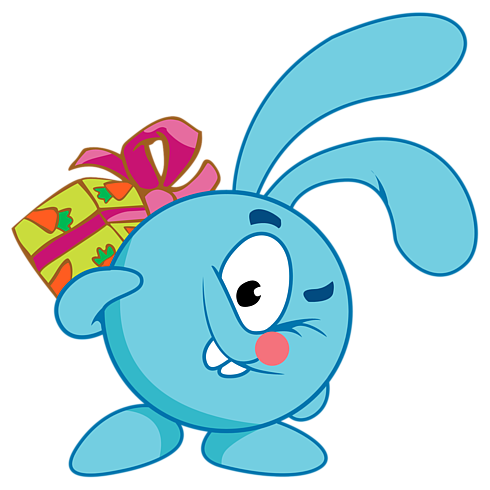 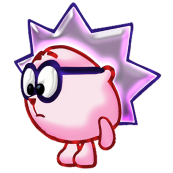 14
13
11
1
5
9
3
12
7
4
10
2
8
6
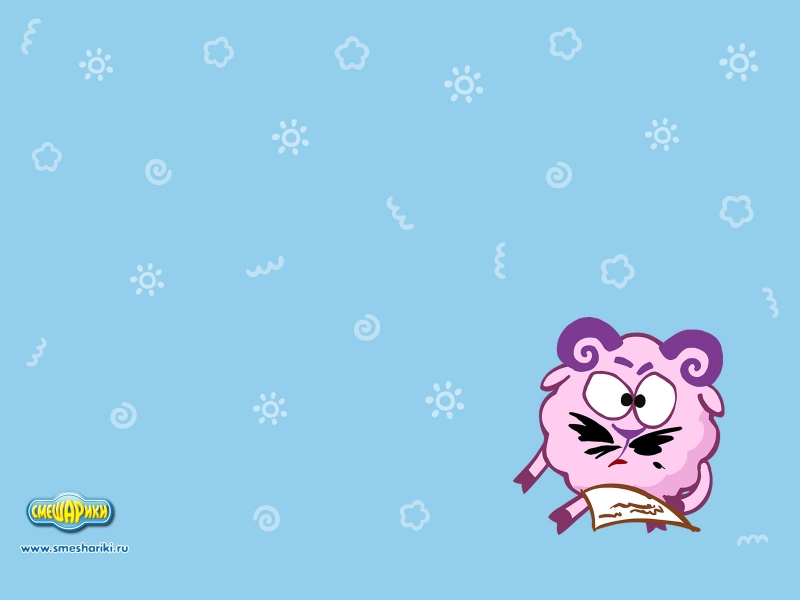 Бараш давно мечтает научиться печатать текст на компьютере

Что ему для этого пригодится?
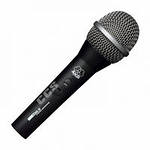 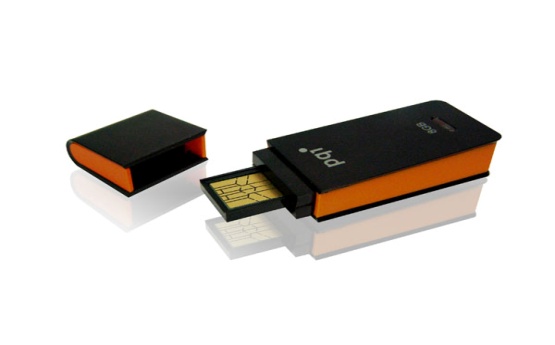 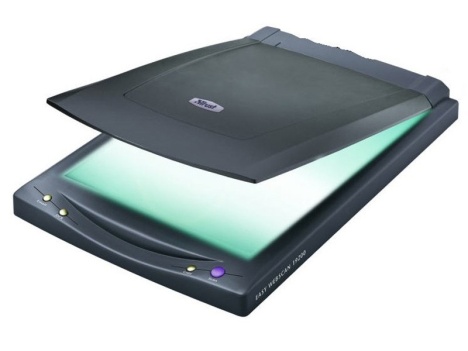 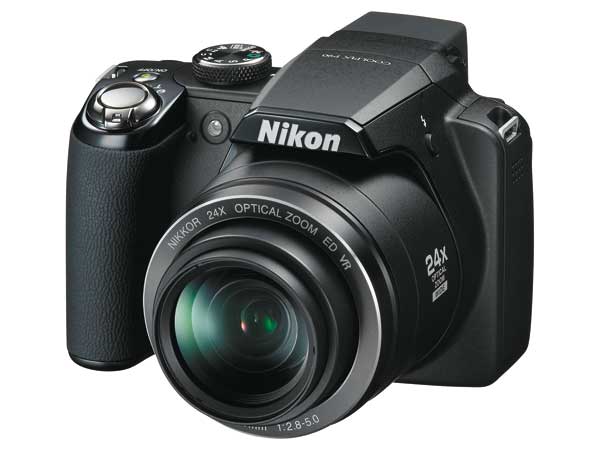 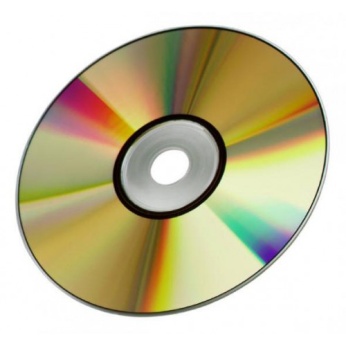 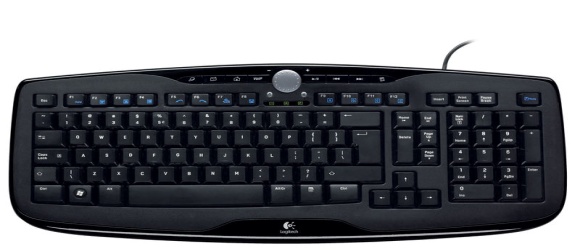 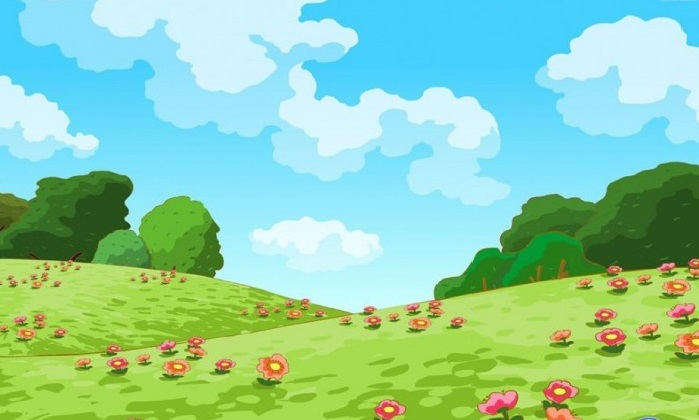 Выбери все устройства ввода информации
1
2
3
4
5
6
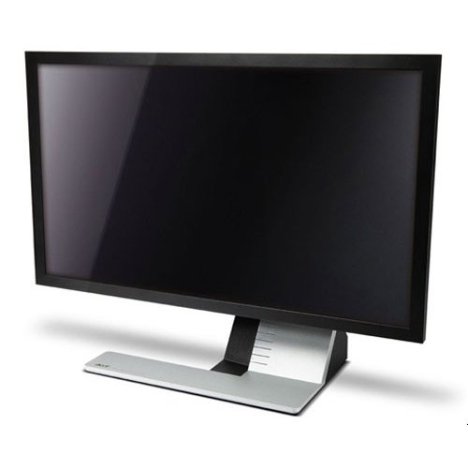 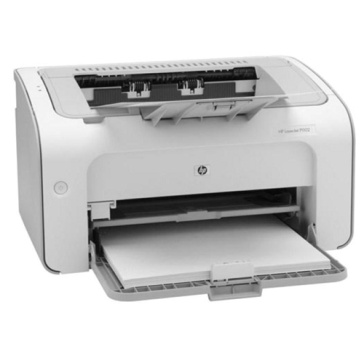 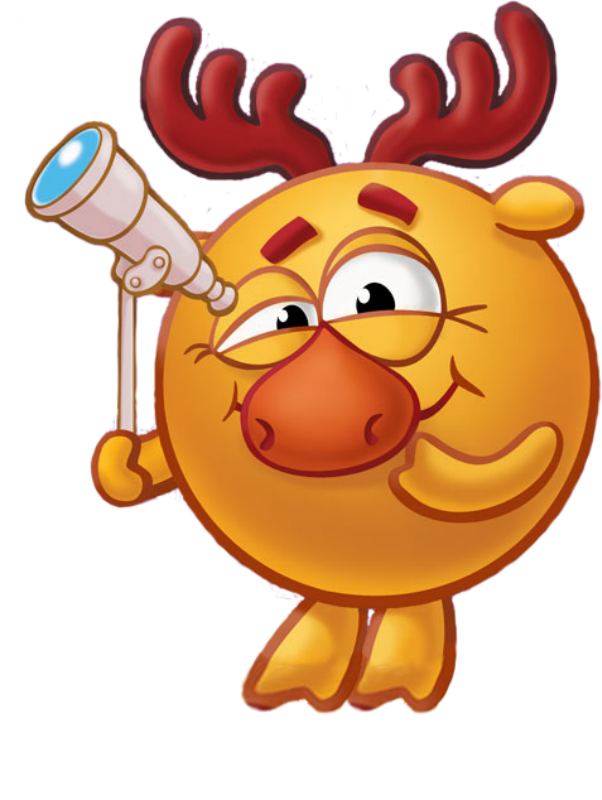 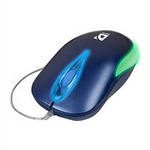 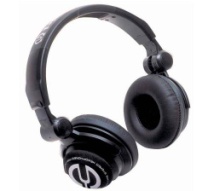 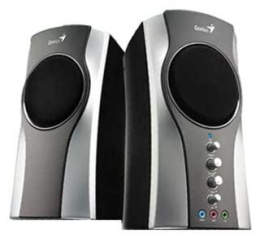 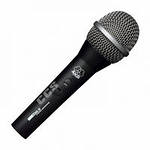 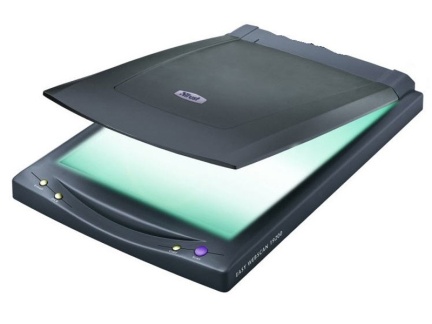 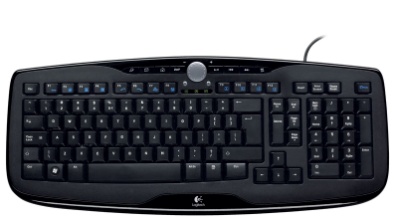 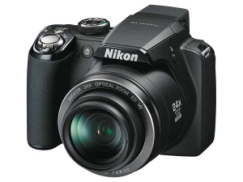 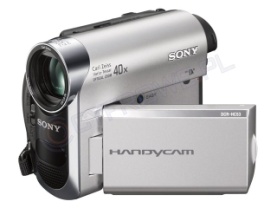 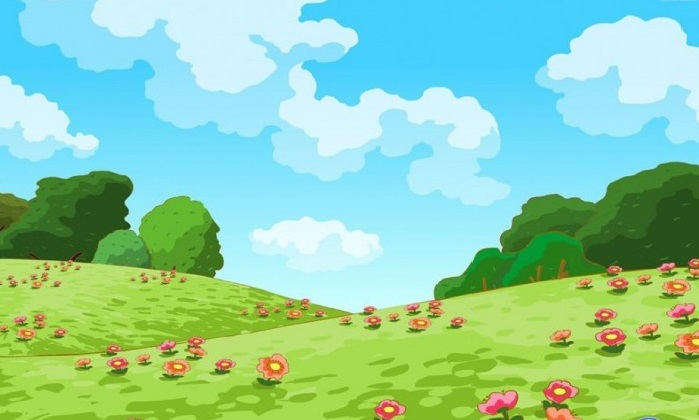 Убери лишнее устройство с поляны
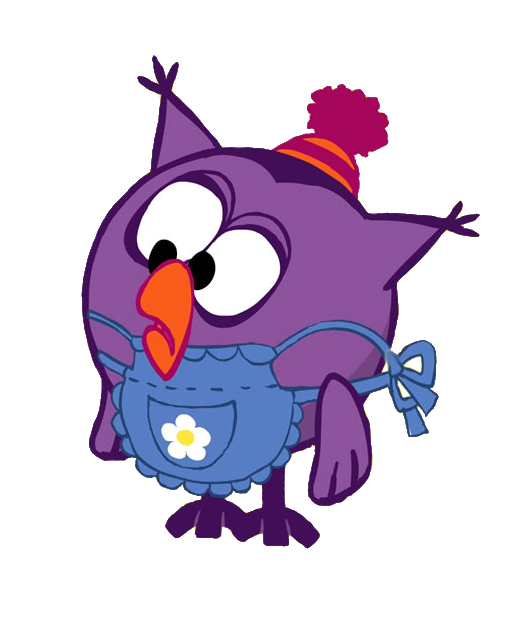 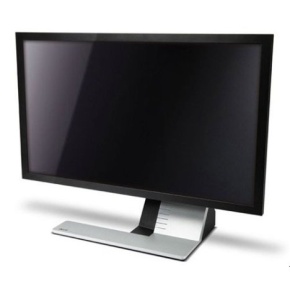 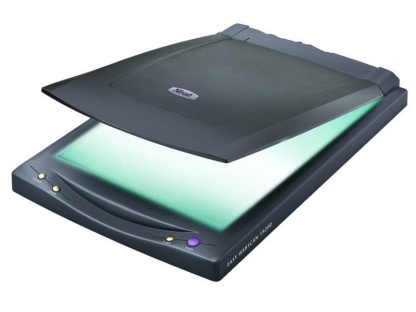 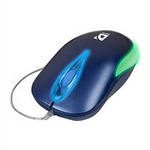 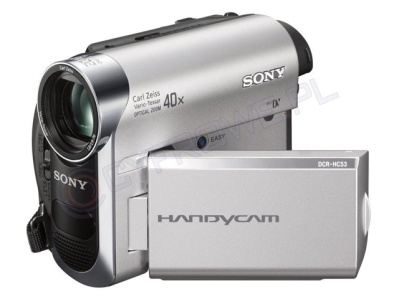 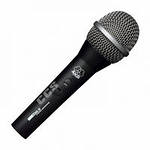 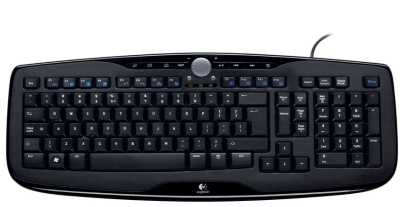 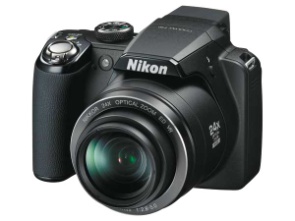 Что нужно выбрать чтобы вывести напечатанный текст на бумагу?
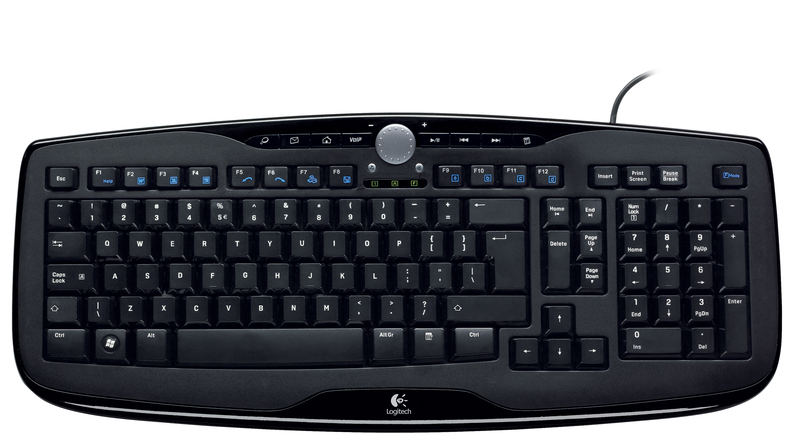 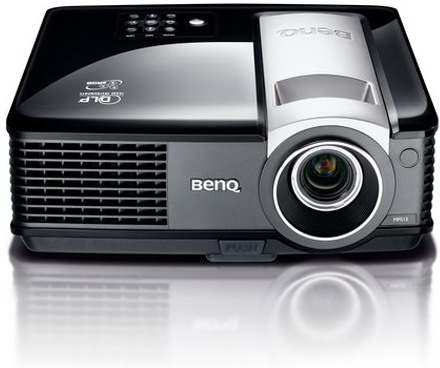 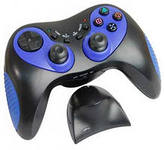 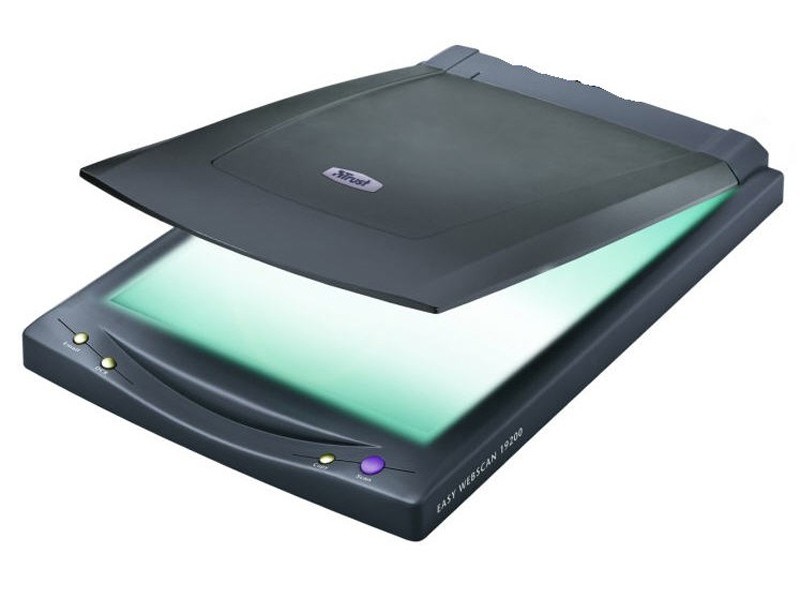 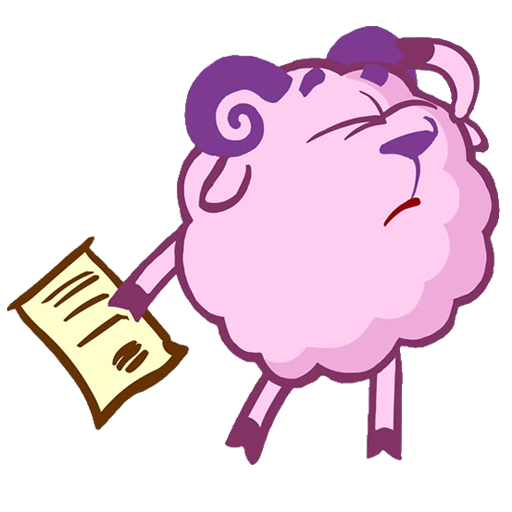 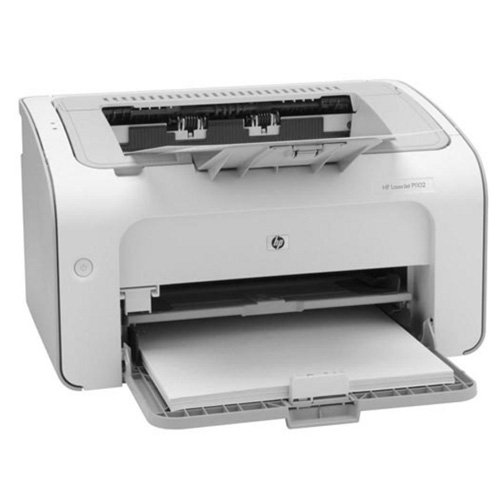 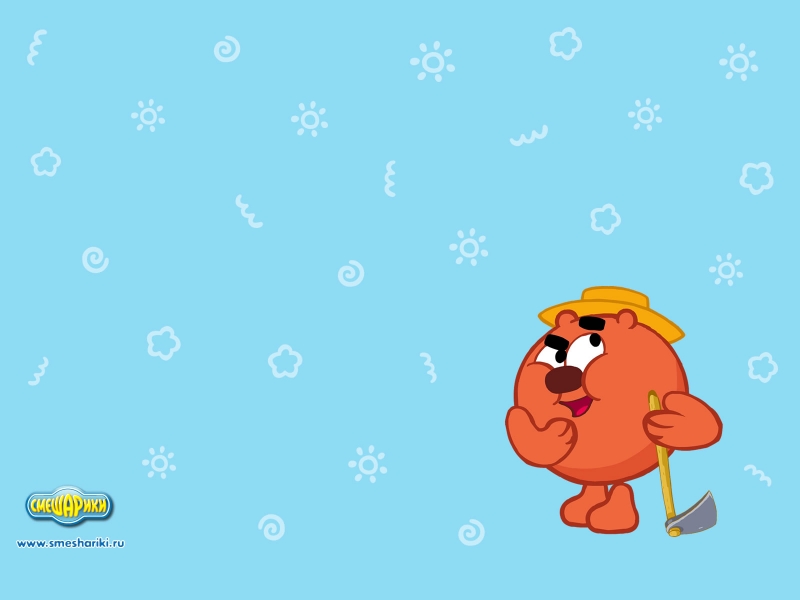 Найди все устройства вывода информации
1
2
3
4
5
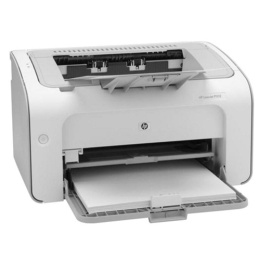 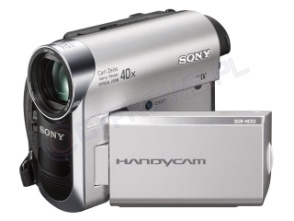 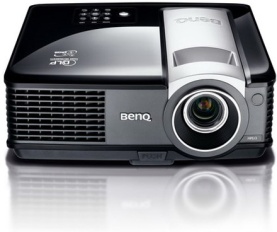 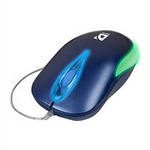 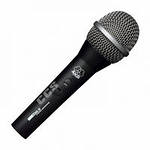 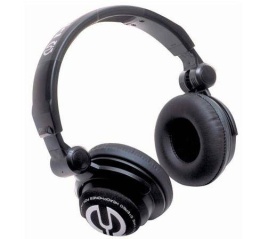 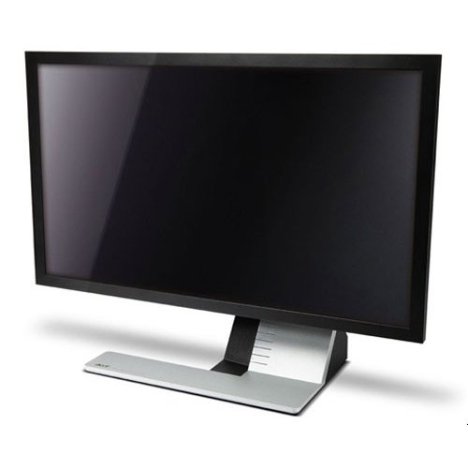 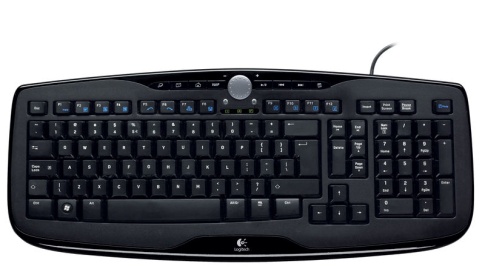 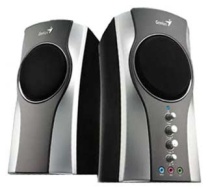 Отгадай ребус и выбери правильный ответ
Ответ
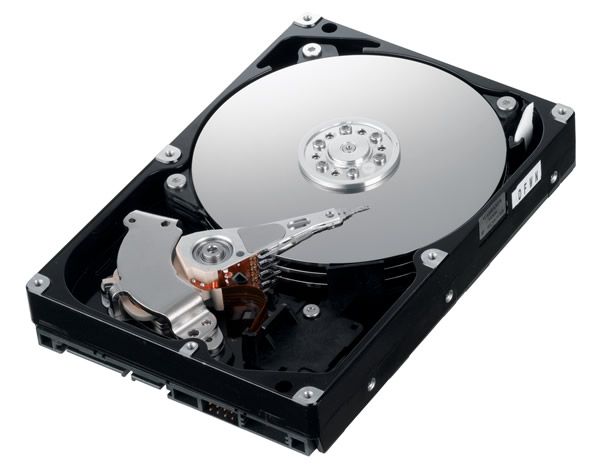 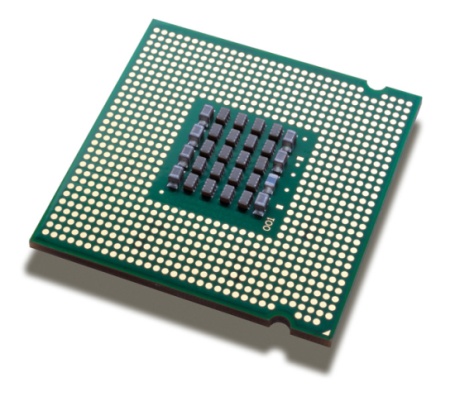 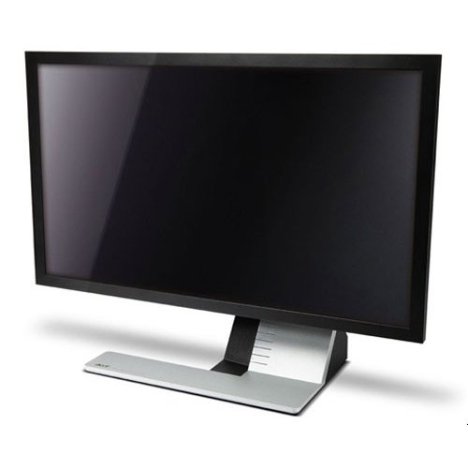 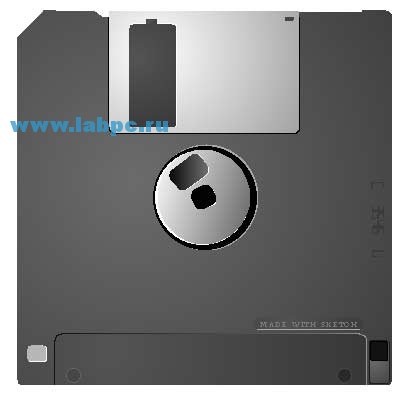 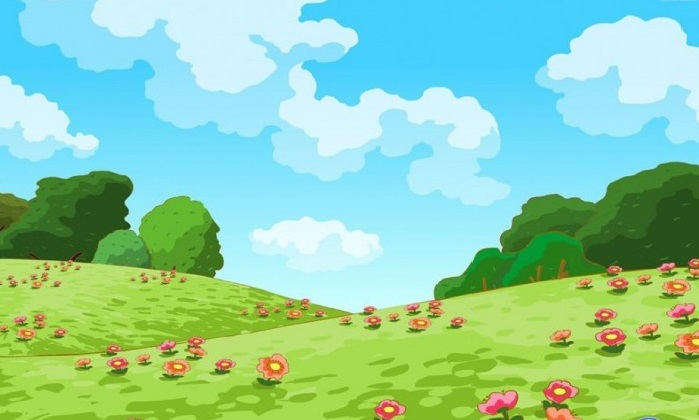 Кар - карыч любит слушать любимые песнина компьютереБез чего это не возможно?
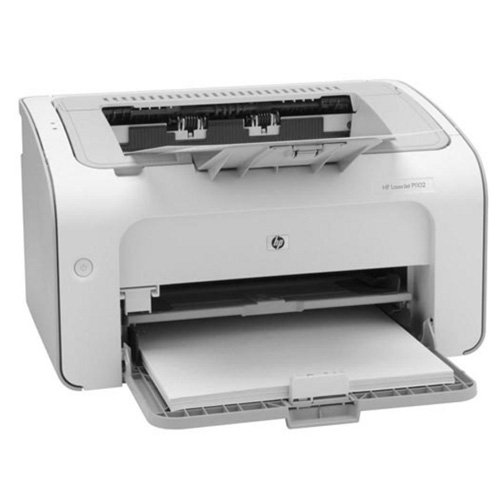 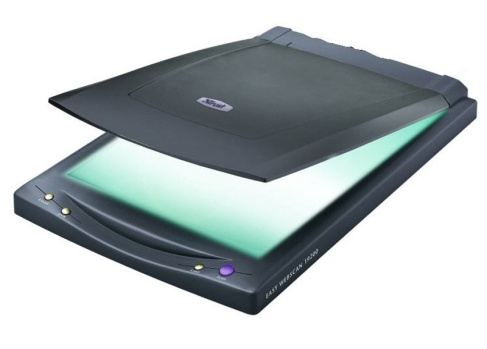 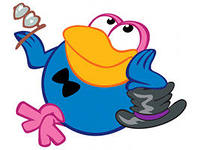 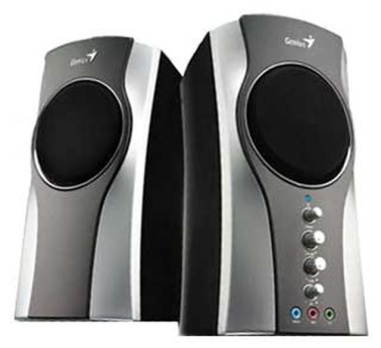 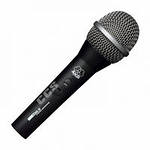 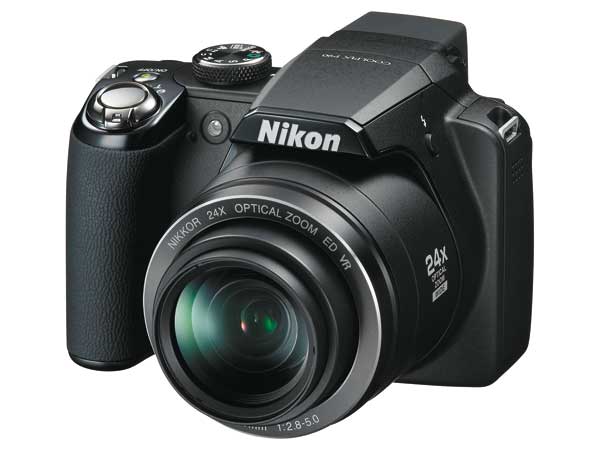 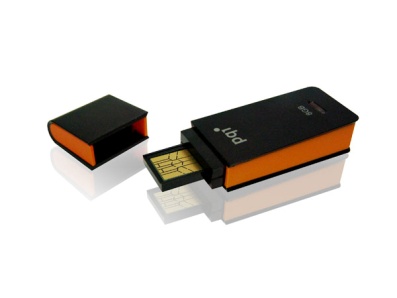 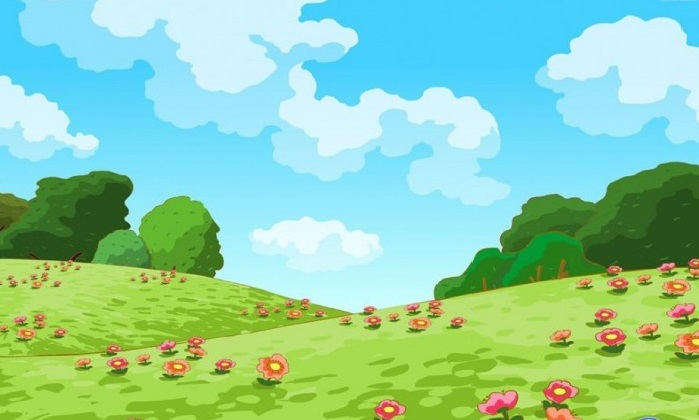 Убери лишнее
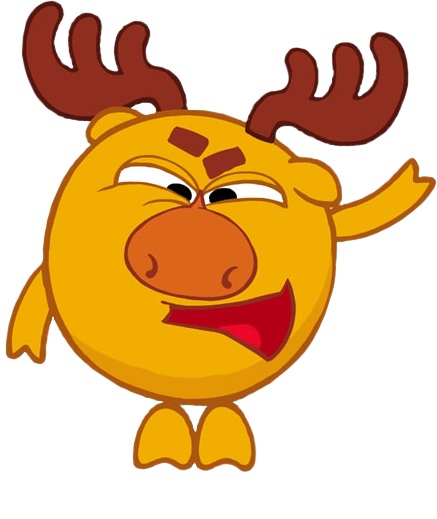 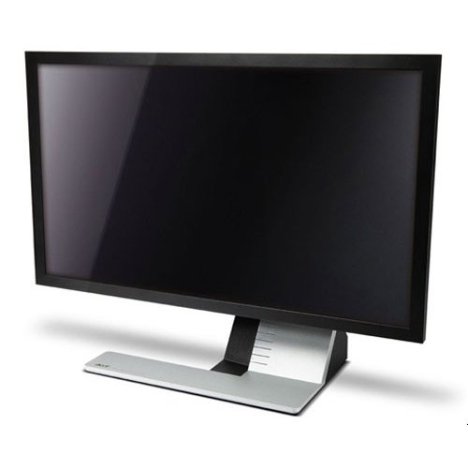 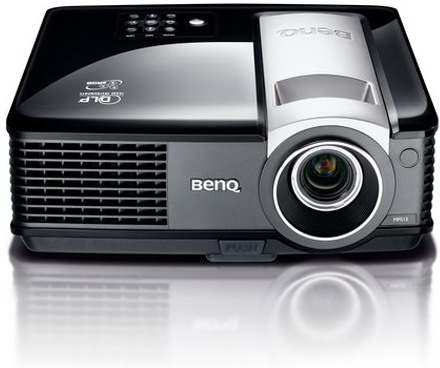 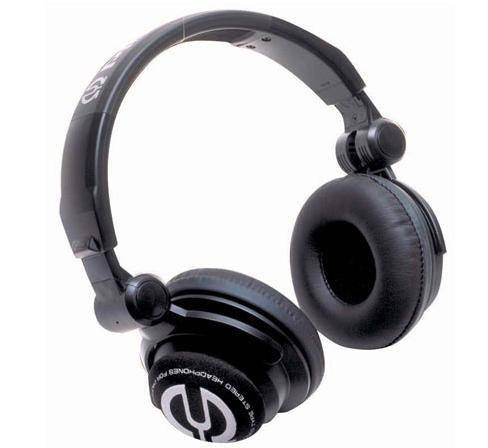 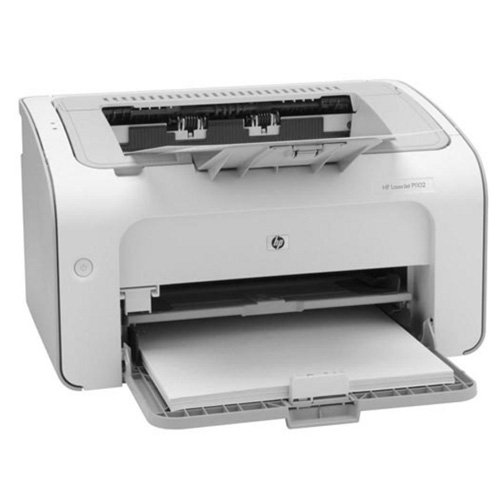 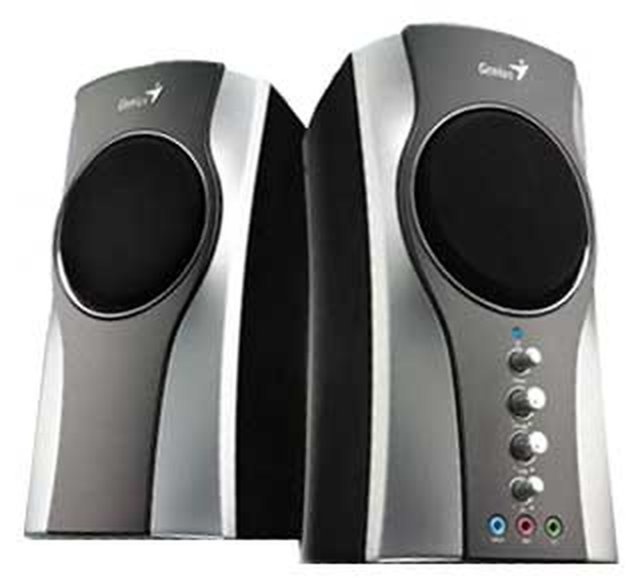 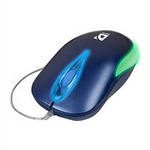 Отгадай ребус и выбери правильный ответ
Ответ
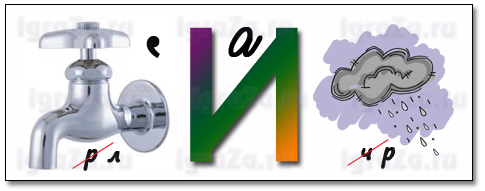 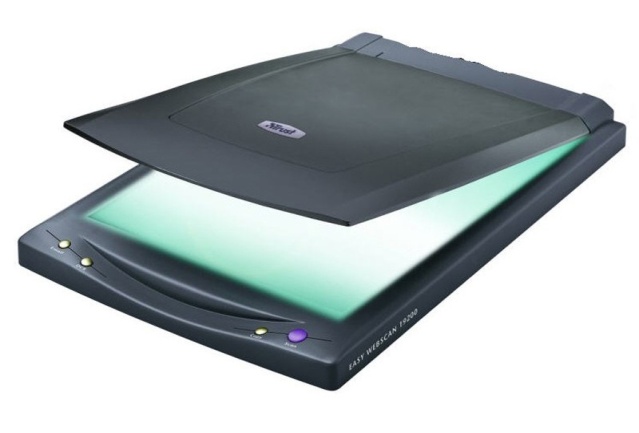 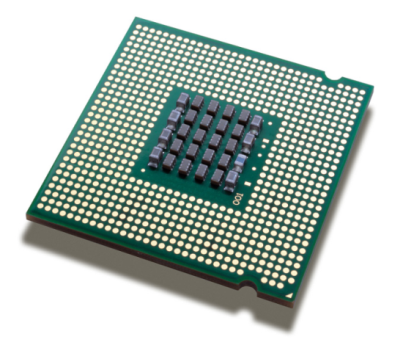 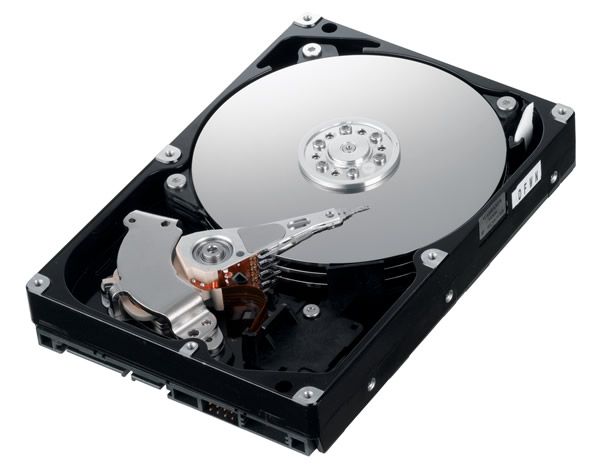 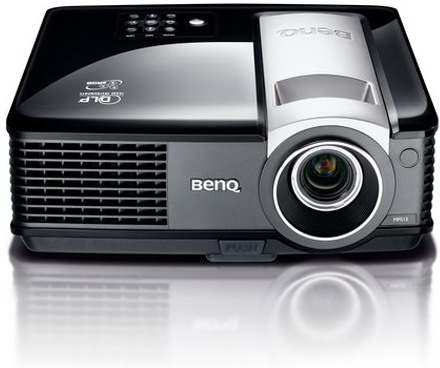 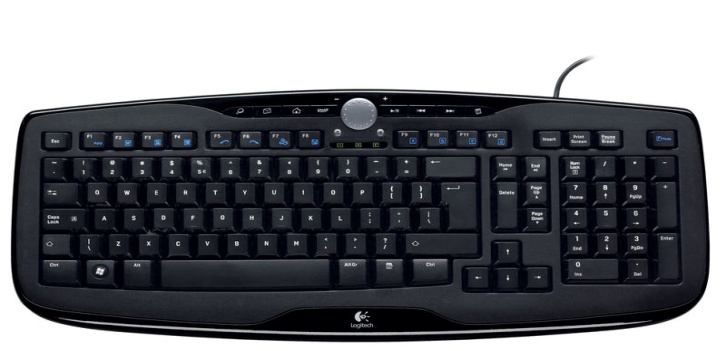 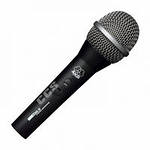 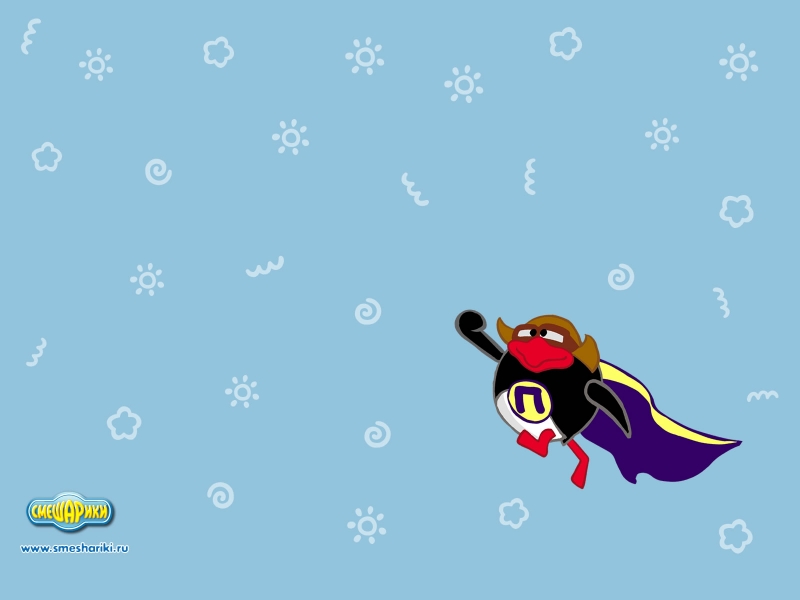 Какое устройство поможет Пину играть в компьютерную игру
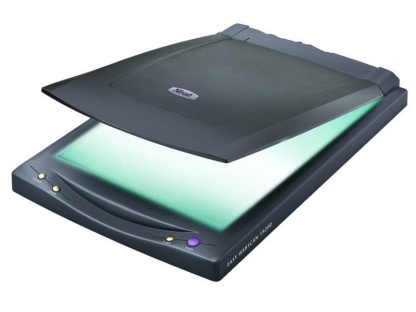 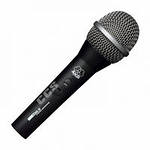 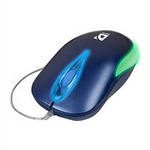 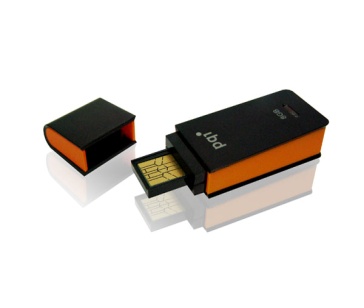 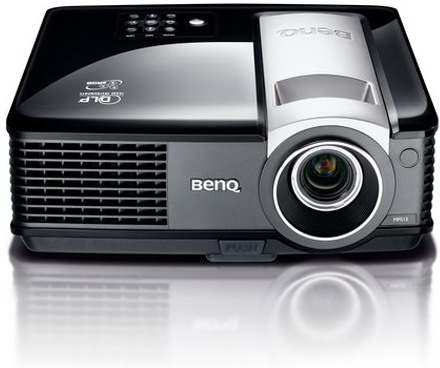 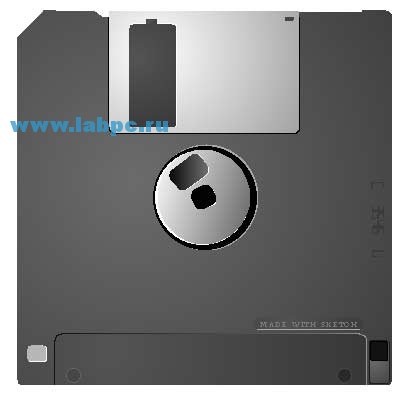 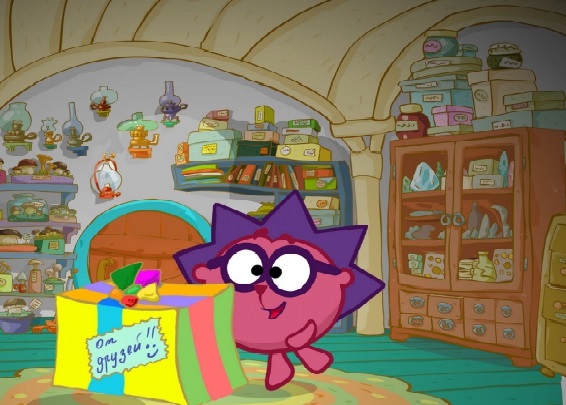 В начало
Спасибо!
С Днем Рождения!
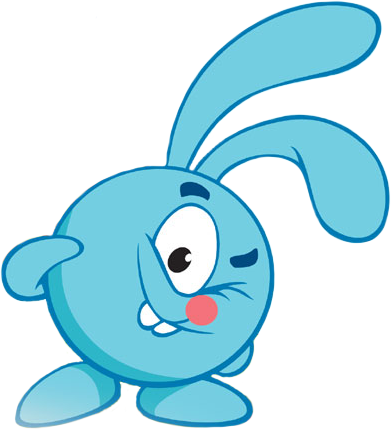